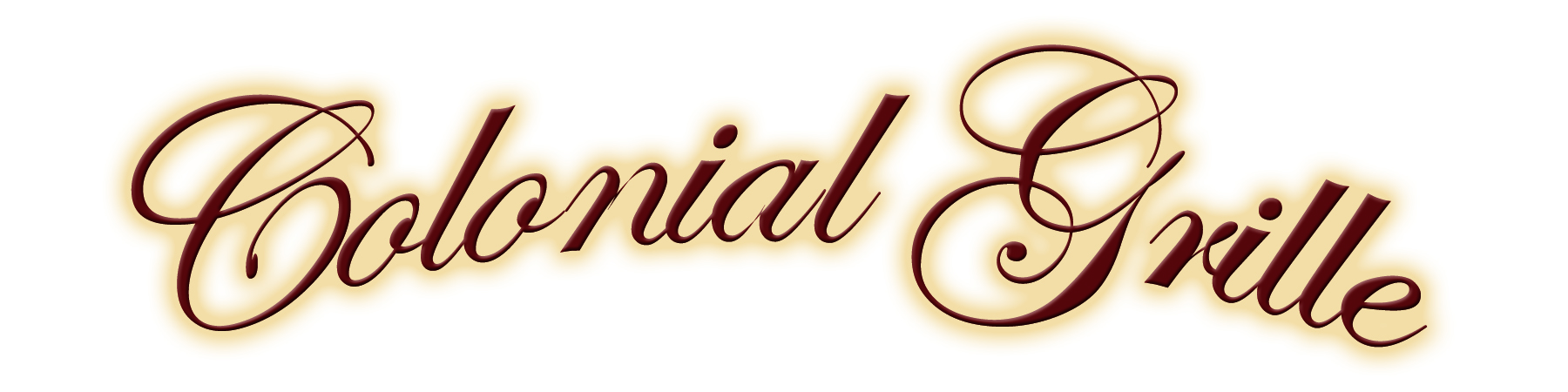 Housemade Soups
Crock of French Onion  8
Vidalia Onion, Seasoned Baguette, Melted Swiss
New England Clam Chowder 5 Cup/7 Bowl
Native clams, potato, creamy broth
Colonial Chili 7 Cup / 10 Bowl
Ground beef & pork, onions, peppers, beans
Sharable Starters
Fried Mozzarella  8
Served with Marinara Sauce

Colonial Nachos 10
Cheddar Jack, Lettuce, Guacamole, Tomatoes, Onions, 
Black Olives, Jalapenos, Sour Cream & Salsa
Add Chicken, Chili or Pulled Pork 6 

Fish or Grilled Chicken Tacos  12
Chipotle Lime Creama, Red Cabbage Slaw Pickled Onions, Flour Tortilla

Fried Pickles 9
Sriracha Mayo
Colonial Potato Skins 10
Choice of Cheese, Bacon or Buffalo Chicken

Vegetable Spring Rolls  8
Served with Duck  Sauce

Boneless Chicken Tenders  10
Choice of Buffalo, J.D. Glaze, BBQ Sauce

Spicy House made Meatballs  16
Beef & Pork, Marinara, Ricotta, Basil, 
Garlic Bread

Deep Fried Calamari  12
Cherry Peppers and Citrus Aioli
Salads
House Salad  Lettuce, Cherry Tomato, Cucumber, House Dressing 10 

Classic Caesar  Romaine, Seasoned Croutons, Parmesan, Caesar Dressing 11

Berry & Avocado Salad Strawberries, Blueberries, Spinach, Avocado, Goat Cheese 12

Fantasy Salad  Baby Spinach, Apple, Craisins, Pecan, Cucumber, Feta, Raspberry Vinaigrette 12

Greek Salad  Pepperoncini, Tomato, Red Onion, Cucumber, Kalamata Olives, Feta, Greek Dressing 12

 Wedge Salad Iceberg, bacon, onion, tomatoes and blue cheese dressing 12
Add: Chicken 8 / Salmon 12/ Shrimp 8 / Steak Tips 10 / Scallops 14
Sandwiches
Choice of French Fries, Onion Rings or Sweet Potato Fries
Chicken Bacon Ranch Wrap 16
Lettuce, Tomato, Cheddar, Ranch Dressing

Turkey BLT  14
Thin Sliced Turkey breast, Bacon, Cheddar, Lettuce, Tomato, Mayo

Lamb Gyro  16
Grilled Lamb, Lettuce, Tomato, Red Onion, Tzatziki Sauce, Toasted Pita

Pulled Pork Sandwich  16 
Pulled Pork, Onion Strings,
 Cheddar Jack Cheese, Mayo

Beyond Burger  14
Plant-Based Burger Served with Lettuce, Tomato, Onion
The Colonial Burger  15
8oz beef, lettuce, tomato, Red Onion, American
 Add: Pepper Jack, Swiss, Cheddar, Fried Egg, Bacon,
Onion Strings, Guacamole .75

Chicken Caesar wrap 12
Crispy Chicken, Lettuce, Parmesan, Croutons, 
Caesar Dressing
Choice of Buffalo, J.D. Glaze, BBQ Sauce

Classic Steak and Cheese  16
Sliced Ribeye, Onions, Peppers, Mushrooms, 
American Cheese, Sub Roll
Reuben 16
Corned beef, sauerkraut, Swiss and Thousand Island dressing on marbled rye.

Salmon Burger  21
 Salmon, Swiss Cheese, Avocado, Lettuce, Tomato
House Specialties
Chicken Francaise  28
Sauteed Chicken, Lemon Butter Sauce, 
Served with Penne or Linguini

Pesto Chicken  26
 Pesto Wine Sauce with Tomatoes
Served with Penne or Linguini

Chicken or Eggplant  Parmesan  24
Sweet Basil Marinara, Mozzarella, Penne or Linguini

Caprese Chicken  26
Bruschetta, Mozzarella, Basil, Balsamic Glaze
Choice of two sides

Mac & Cheese  16
Cavatappi Pasta, House made Cheese Sauce, 
Onion Strings
Add: Pulled Pork 8, Buffalo Chicken 8, Veggie 6

Cajun Chicken Quesadilla 16
      Tomato, Red Onion, Black Olives, Jalapeno, Jack Cheese

Flat Bread Cheese Pizza  10
Toppings  .75
New England Baked Haddock  28
Baked in a butter  & white wine blend.  
Choice of two sides

Wachusett Fish and Chips  26
Served with Fries and Cole Slaw

Grilled Norwegian Salmon 30
Habanero Mango Glaze or Lemon Garlic Butter
Choice of two sides

Pan Seared Scallops 32
Bacon, Parmesan Risotto, Lemon Beurre Blanc

Fried Clam Strips 26
Fresh Fried Clam Strips, Fries,
Cole Slaw and Tatar Sauce

Shrimp & Scallop Scampi  30
Sea Scallops & Shrimp Sautéed with Garlic,
Spinach, and Tomatoes. Tossed with Butter
Served with Penne or Linguini
From The Grill
All beef cuts are USDA Choice Angus or above

Tenderloin Steak Tips  Marinated, Sauteed Mushrooms, Peppers, Onions. Choice of two sides 28

14oz Ribeye  Hand cut and grilled to perfection. Choice of two sides  38

Wachusett Baby Back Ribs Half Rack 20 Full Rack 28
Slow braised in Pale Ale, finished on the char-broiler with Jack Daniel’s glaze.
Choice of two sides
Surf and Turf  Grilled Shrimp  on a 14oz Ribeye. Choice of  two sides 42

Rare: cool rare center  Med Rare: warm red center  Med: pink and firm
Med Well: hint of pink  Well: brown and firm
Sides
Follow Us On Instagram & Facebook for daily updates on exciting events, 
chef specials and more. 

 @colonialgrille


@colonialgrillegardner
Garlic Mashed Potatoes
Baked Potato
French Fries
Sweet Potato Fries
Rice Pilaf
Broccoli
Seasonal Vegetables
Cole Slaw
Onion Rings
Loaded Baked Potato  $2
Loaded Mashed Potato  $2
Risotto $2
Asparagus  $2
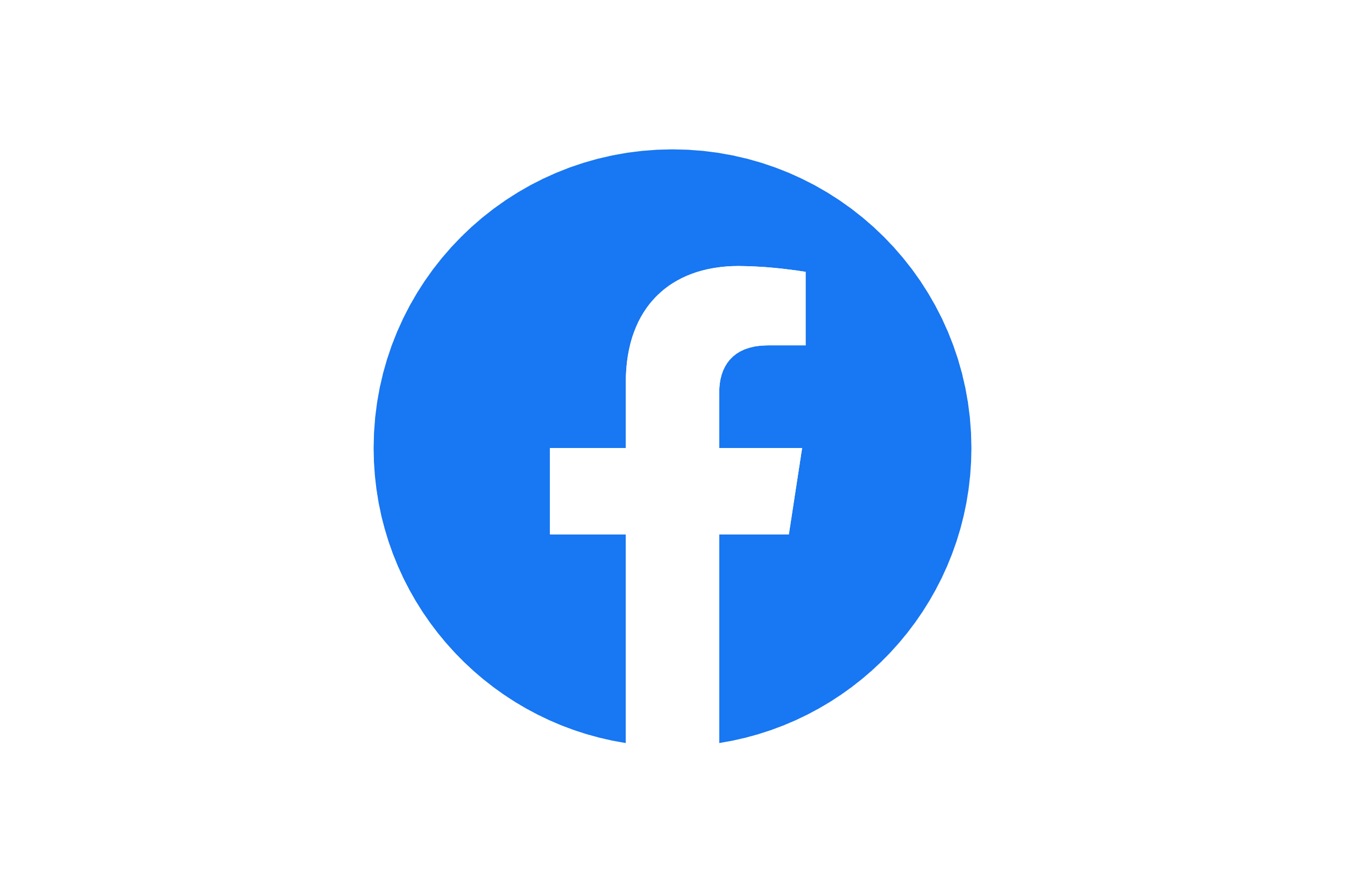 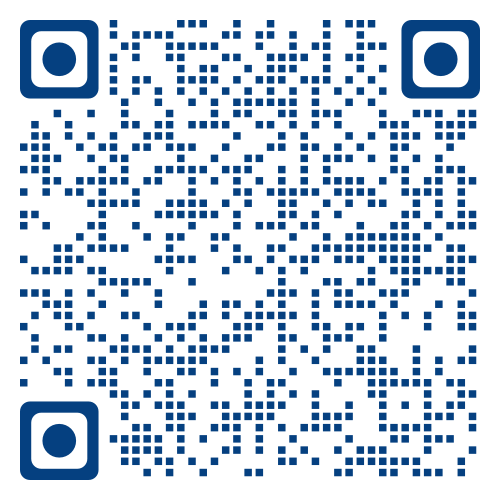 Scan QR Code Online 
Reservations via RESY
Please advise your server before ordering of any known food allergy.
Consumption of raw or undercooked meat, poultry or fish may cause foodborne illness.
We are not a gluten free or allergen free kitchen but will do our best or accommodate any dietary needs.